UBND HUYỆN VĨNH BẢOTRƯỜNG THCS ĐỒNG MINH
BỒI DƯỠNG CHUYÊN MÔN HÈ 2024
NHỮNG VẤN ĐỀ CĂN BẢN CỦA DẠY HỌC 
ĐÁP ỨNG YÊU CẦU MỚI
(Vừa chung nhất vừa cụ thể nhất)
Giảng viên: Phạm Xuân Hưng (HT); Đặng Thu Hằng (PHT).
Đối tượng dự tập huấn: Giáo viên trong trường.
Đồng Minh, ngày 27 tháng 8 năm 2024
NỘI DUNG TRAO ĐỔI BDCM HÈ 2024 CHO CBGV TRONG TRƯỜNG THCS ĐỒNG MINHPHẦN 1: PHẠM XUÂN HƯNG - HT
Thời gian: 	Chiều ngày 27/8/2024 (90’)
Địa điểm: 	Phòng học lớp 9A.
Đối tượng: 	GV trường THCS Đồng Minh (20).
Nội dung: 
   - Làm rõ thêm lý luận về đổi mới căn bản toàn diện GD-ĐT theo NQ 29/NQ-TW.
   - Vấn đề cốt lõi của chương trình GDPT 2018.
   - Quy tắc cơ bản của nghề giáo.
    - Dạy đối với đối tượng HS yếu như thế nào cho hiệu quả.
(Mang tính đề dẫn để GV tự BD thêm!)
1. LÀM RÕ THÊM LÝ LUẬN VÀ THỰC TIỄN VỀ ĐỔI MỚI CĂN BẢN TOÀN DIỆN GD&ĐT THEO NGHỊ QUYẾT 29/NQ-TW
Ngày 04/11/2013, Nghị quyết số: 29-NQ/TW, về đổi mới căn bản, toàn diện giáo dục và đào tạo, đáp ứng yêu cầu công nghiệp hóa, hiện đại hóa trong điều kiện kinh tế thị trường định hướng xã hội chủ nghĩa và hội nhập quốc tế, đã được Hội nghị Trung ương 8 (khóa XI) thông qua. Quan điểm chỉ đạo của Nghị quyết là: Giáo dục và đào tạo là quốc sách hàng đầu, là sự nghiệp của Đảng, Nhà nước và của toàn dân. Đầu tư cho giáo dục là đầu tư phát triển, được ưu tiên đi trước trong các chương trình, kế hoạch phát triển kinh tế-xã hội. Đổi mới căn bản, toàn diện giáo dục và đào tạo là đổi mới những vấn đề lớn, cốt lõi, cấp thiết, từ quan điểm, tư tưởng chỉ đạo đến mục tiêu, nội dung, phương pháp, cơ chế, chính sách, điều kiện bảo đảm thực hiện; đổi mới từ sự lãnh đạo của Đảng, sự quản lý của Nhà nước đến hoạt động quản trị của các cơ sở giáo dục-đào tạo và việc tham gia của gia đình, cộng đồng, xã hội và bản thân người học; đổi mới ở tất cả các bậc học, ngành học. Trong quá trình đổi mới, cần kế thừa, phát huy những thành tựu, phát triển những nhân tố mới, tiếp thu có chọn lọc những kinh nghiệm của thế giới; kiên quyết chấn chỉnh những nhận thức, việc làm lệch lạc. Đổi mới phải bảo đảm tính hệ thống, tầm nhìn dài hạn, phù hợp với từng loại đối tượng và cấp học; các giải pháp phải đồng bộ, khả thi, có trọng tâm, trọng điểm, lộ trình, bước đi phù hợp (Ngày 12/8/2024 Bộ CT lại có Kết luận số 91-KL/TW).
1. LÀM RÕ THÊM LÝ LUẬN VÀ THỰC TIỄN VỀ ĐỔI MỚI CĂN BẢN TOÀN DIỆN GD&ĐT THEO NGHỊ QUYẾT 29/NQ-TW
Có 2 vấn đề cốt lõi của việc Đổi mới căn bản, toàn diện GD-ĐT là:
- Vấn đề cốt lõi thứ nhất, trung tâm của công cuộc đổi mới căn bản, toàn diện giáo dục và đào tạo là tập trung chuyển mạnh từ giáo dục chủ yếu là truyền thụ kiến thức sang giáo dục bồi dưỡng phẩm chất và phát triển năng lực người học. Đổi mới này không chỉ là đổi mới phương pháp đào tạo, mà trước tiên là đổi mới về triết lí giáo dục, quan điểm giáo dục, mục tiêu giáo dục, khoa học giáo dục - sư phạm liên quan đến mục tiêu, chương trình, phương pháp, cách kiểm tra, thi cử, đánh giá, cơ chế quản lí, tổ chức hệ thống...
- Vấn đề cốt lõi thứ hai, là cần tổ chức một nền giáo dục mở, gắn với xã hội học tập. Trước tiên phải xuất phát từ yêu cầu phát triển nhân cách, năng lực người học, tiếp đến là đáp ứng nhu cầu về nguồn nhân lực cho xã hội, mà tổ chức nền giáo dục (Năm 2023 Bộ GD-ĐT đã kêu gọi: Tuần lễ hưởng ứng học tập suốt đời được tổ chức từ ngày 02/10/2023 đến ngày 08/10/2023).
1. LÀM RÕ THÊM LÝ LUẬN VÀ THỰC TIỄN VỀ ĐỔI MỚI CĂN BẢN TOÀN DIỆN GD&ĐT THEO NGHỊ QUYẾT 29/NQ-TW
Vậy để thực hiện tốt “Đổi mới căn bản, toàn diện giáo dục và đào tạo” thì trước tiên chúng ta cần phải làm gì? 
Trong bối cảnh hiện nay thì việc phát triển năng lực đội ngũ nhà giáo để đáp ứng yêu cầu của công cuộc đổi mới căn bản, toàn diện giáo dục và đào tạo có ý nghĩa then chốt, quyết định thành công của sự nghiệp đổi mới.
Muốn vậy cần tập trung vào bốn vấn đề sau:
    Thứ nhất, đổi mới công tác đào tạo, bồi dưỡng đội ngũ giáo viên.
    Thứ hai, tự đào tạo là yếu tố đặc biệt quan trọng để PT năng lực GV.
    Thứ ba, đổi mới công tác tự đánh giá, đánh giá đội ngũ nhà giáo.
    Thứ tư, cải thiện các chính sách cho đội ngũ giáo viên (Thủ Tướng CP Phạm Minh Chính đã có ý kiến chỉ đạo!).
1. LÀM RÕ THÊM LÝ LUẬN VÀ THỰC TIỄN VỀ ĐỔI MỚI CĂN BẢN TOÀN DIỆN GD&ĐT THEO NGHỊ QUYẾT 29/NQ-TW
Thấm nhuần quan điểm trên, trong khả năng của mình, trong những năm học gần đây Trường THCS Đồng Minh đã thường xuyên quan tâm chỉ đạo đến công tác bồi dưỡng và tự bồi dưỡng giáo viên; đến nay 100% giáo viên của trường đã đạt trình độ đại học trở lên, nhiều đồng chí là cốt cán chuyên môn của Sở GD-ĐT Hải Phòng và Phòng GD-ĐT Vĩnh Bảo; Phong trào thi đua “Dạy tốt - Học tốt” diễn ra sôi nổi, theo hướng đổi mới phương pháp “phát triển năng lực người học”. Do vậy chất lượng giáo của trường ngày một nâng cao, minh chứng cho kết quả này là năm học 2022-2023; 2023-2024: Chất lượng đại trà của trường đứng vững trong tốp đầu của huyện; Chất lượng học sinh giỏi cấp thành phố đứng thứ 2 toàn huyện (chỉ sau Trường THCS NBK “Trường chuyên”)…; Trường đã được UBND thành phố Hải Phòng công nhận là Trường Tiên tiến xuất sắc cấp thành phố “Tập thể lao động xuất sắc” 2 năm liền và BK của TP. Những kết quả trên đã tô thắm thêm truyền thống của ngôi trường “Chuẩn quốc gia” được đặt trên địa bàn xã “Anh hùng lực lượng vũ trang” Đồng Minh quê ta. Tuy nhiên để kết quả này được bền vững, góp phần thực hiện thắng lợi công cuộc đổi mới căn bản, toàn diện giáo dục và đào tạo, nhà trường rất cần sự chung tay vào cuộc của các cấp ngành, mà đặc biệt là từ PHHS của trường, hướng đến việc xây dựng một xã hội học tập, học tập suốt đời!
PXH
2. VẤN ĐỀ CỐT LÕI CỦA CHƯƠNG TRÌNH GDPT 2018 GỒM 5 PHẨM CHẤT VÀ 10 NĂNG LỰC CỦA HS
GV quen với nếp tư duy làm việc cũ, việc tiếp cận cái mới cần phải có sự cố gắng, làm quen dần!
Yêu cầu cần đạt trong chương trình giáo dục phổ thông là kết quả mà học sinh cần đạt được về phẩm chất, về năng lực sau mỗi lớp học, cấp học và mỗi hoạt động giáo dục ở mỗi lớp học, cấp học lại có những yêu cầu riêng đối với học sinh cần phải đạt được.
Phẩm chất và Năng lực cốt lõi của học sinh trong chương trình giáo dục tổng thể là gì?
2. VẤN ĐỀ CỐT LÕI CỦA CHƯƠNG TRÌNH GDPT 2018 GỒM 5 PHẨM CHẤT VÀ 10 NĂNG LỰC CỦA HS
2.1. Phẩm chất là gì?
Phẩm chất là tính chất bên trong của con người, tính chất bên trong có thể xấu hoặc tốt, tuỳ theo sự rèn luyện, định hướng của mỗi người.
Phẩm chất là thước đo giá trị của con người, không phải ai sinh ra cũng có phẩm chất như nhau. Những phẩm chất này được xây dựng, rèn luyện và phát triển theo thời gian.
Khổng Tử dạy: Có giá trị thì tồn tại!
2. VẤN ĐỀ CỐT LÕI CỦA CHƯƠNG TRÌNH GDPT 2018 GỒM 5 PHẨM CHẤT VÀ 10 NĂNG LỰC CỦA HS
2.2. Năng lực là gì?
Năng lực là khả năng, điều kiện chủ quan hoặc tự nhiên sẵn có để thực hiện một hành động nào đó.
Như vậy có thể hiểu năng lực là một đặc tính có thể đo lường được của một người về kiến thức, kỹ năng, thái độ… cũng như các phẩm chất cần thiết để hoàn thành được nhiệm vụ. Là yếu tố giúp một cá nhân làm việc hiệu quả hơn so với những người khác, cũng là một trong những thước đo để đánh giá các cá nhân với nhau.
Năng lực bao gồm: Các hành vi phù hợp với việc làm, động cơ, kiến thức/kỹ năng và được xác định thông qua kết quả về việc làm và vai trò công việc. Năng lực có thể được hình thành do tư chất tự nhiên của cá nhân.
Tuy nhiên, năng lực phần lớn được hình thành‚ bồi đắp và có được qua quá trình học tập‚ rèn luyện tại cơ sở giáo dục, công sở; qua những trải nghiệm thực tế, nỗ lực học hỏi, luyện tập, trau dồi kiến thức trong cuộc sống thường ngày.
2. VẤN ĐỀ CỐT LÕI CỦA CHƯƠNG TRÌNH GDPT 2018 GỒM 5 PHẨM CHẤT VÀ 10 NĂNG LỰC CỦA HS
2.3. 05 phẩm chất trong chương trình giáo dục phổ thông 2018
Yêu nước: Đây là truyền thống ngàn đời của dân tộc Việt Nam được xây dựng và bồi đắp qua các thời kỳ từ khi ông cha ta dựng nước vàgiữ nước. Tình yêu đất nước được thể hiện qua tình yêu thiên nhiên, di sản, yêu người dân đất nước mình; tự hào và bảo vệ những điều thiêng liêng đó.
Nhân ái: Là biết yêu thương, đùm bọc mọi người; yêu cái đẹp, yêu cái thiện; tôn trọng sự khác biệt; cảm thông, độ lượng và sẵn lòng giúp đỡ người khác.
Chăm chỉ: Đức tính chăm học, chăm làm, hăng say học hỏi và nhiệt tình tham gia công việc chung sẽ giúp các em rèn luyện, phát triển bản thân để đạt được những thành công lớn lao trong tương lai.
Trung thực: Dù một người có giỏi đến đâu mà thiếu đi đức tính này thì vẫn là kẻ vô dụng. Bởi vì vậy nên ngay từ nhỏ các bạn học sinh cần được rèn luyện tính thật thà, ngay thẳng và biết đứng ra bảo vệ lẽ phải.
Trách nhiệm: Chỉ khi một người có trách nhiệm với những gì mình làm thì đó mới là khi họ trưởng thành và biết cống hiến sức mình cho một xã hội tốt đẹp hơn.
2. VẤN ĐỀ CỐT LÕI CỦA CHƯƠNG TRÌNH GDPT 2018 GỒM 5 PHẨM CHẤT VÀ 10 NĂNG LỰC CỦA HS
2.4. 10 năng lực cốt lõi của học sinh trong chương trình giáo dục phổ thông 2018
10 năng lực này được chia ra thành 2 nhóm đó là năng lực chính là năng lực chung và năng lực chuyên môn.
Năng lực chung là những năng lực cơ bản, thiết yếu hoặc cốt lõi, làm nền tảng cho mọi hoạt động của con người trong cuộc sống và lao động nghề nghiệp. Năng lực chung sẽ được nhà trường và giáo viên giúp các em học sinh phát triển trong chương trình giáo dục phổ thông là: 
Tự chủ và tự học; Kỹ năng giao tiếp và hợp tác nhóm với các thành viên khác; Giải quyết vấn đề theo nhiều cách khác nhau một cách sáng tạo và triệt để.
Các năng lực chuyên môn được rèn luyện và phát triển trong chương trình giáo dục phổ thông mới là: Ngôn ngữ; Tính toán; Tin học; Thể chất; Thẩm mỹ; Công nghệ; Tìm hiểu tự nhiên và xã hội.
Năng lực chuyên môn là những năng lực được hình thành và phát triển trên cơ sở các năng lực chung theo định hướng chuyên sâu, riêng biệt trong các loại hình hoạt động, công việc hoặc tình huống, môi trường đặc thù, cần thiết cho những hoạt động chuyên biệt, đáp ứng yêu cầu hạn hẹp hơn của một hoạt động.
2. VẤN ĐỀ CỐT LÕI CỦA CHƯƠNG TRÌNH GDPT 2018 GỒM 5 PHẨM CHẤT VÀ 10 NĂNG LỰC CỦA HS
2. VẤN ĐỀ CỐT LÕI CỦA CHƯƠNG TRÌNH GDPT 2018 GỒM 5 PHẨM CHẤT VÀ 10 NĂNG LỰC CỦA HS
2.5. Yêu cầu cần đạt trong chương trình giáo dục phổ thông nói chung
*   Yêu cầu cần đạt trong chương trình giáo dục phổ thông là kết quả mà học sinh cần đạt được về phẩm chất, về năng lực sau mỗi lớp học, cấp học và mỗi hoạt động giáo dục ở mỗi lớp học, cấp học lại có những yêu cầu riêng đối với học sinh cần phải đạt được.
*    5 phẩm chất và 10 năng lực cốt lõi của học sinh trong chương trình giáo dục tổng thể đã được giải đáp ở nội dung trên. Đối với chương trình giáo dục phổ thông những yêu cầu cần đạt sẽ bao gồm các yêu cầu về phẩm chất, năng lực, yêu cầu năng lực cốt lõi, yêu cầu về năng lực chung của học sinh.
*   Chương trình giáo dục phổ thông hình thành và phát triển cho học sinh những phẩm chất như yêu nước, nhân ái, chăm chỉ, trung thực, trách nhiệm,…
*   Chương trình giáo dục phổ thông hình thành và phát triển cho học sinh những năng lực cốt lõi như: Những năng lực chung được hình thành, phát triển thông qua tất cả các môn học và hoạt động giáo dục như năng lực tự chủ và tự học, năng lực giao tiếp và hợp tác, năng lực giải quyết vấn đề và sáng tạo;
*   Bên cạnh việc hình thành, phát triển các năng lực cốt lõi, chương trình giáo dục phổ thông còn góp phần phát hiện, bồi dưỡng năng khiếu của học sinh;
* Các tiêu chí đánh giá này ở các cấp học đều có cơ sở chung, tuy nhiên mỗi cấp học khác nhau yêu cầu cũng khác nhau.
											PXH
3. QUY TẮC CƠ BẢN ĐỐI VỚI NGHỀ GIÁO (06 ND CB)
4. DẠY ĐỐI TƯỢNG HSY NHƯ THẾ NÀO CHO HIỆU QUẢ
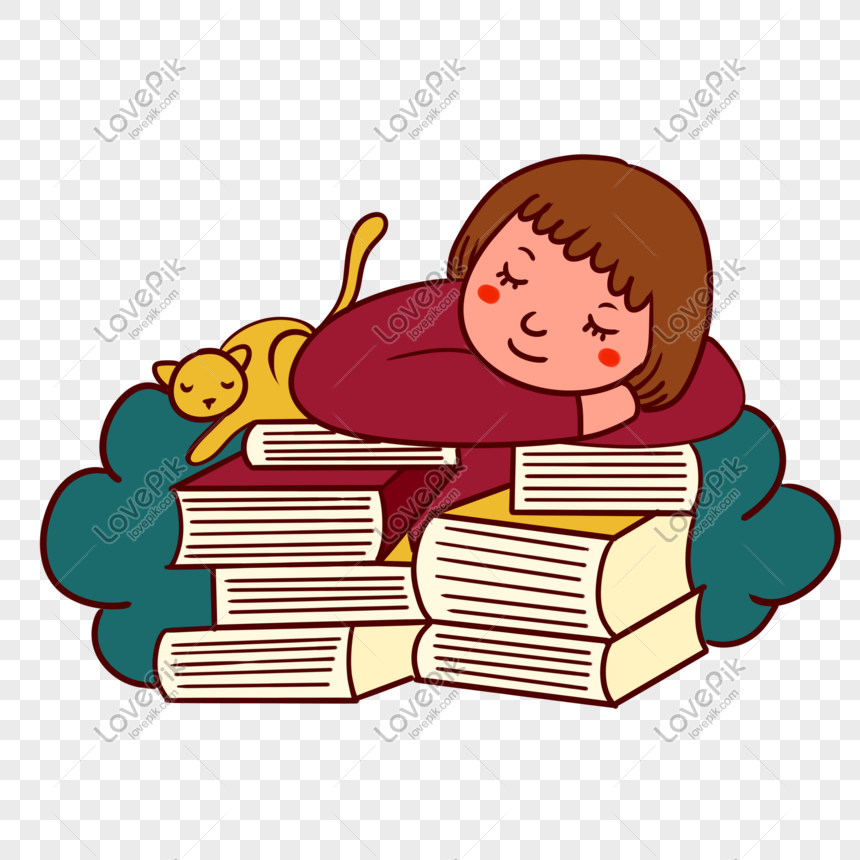 4.1. Tìm hiểu nguyên nhân dẫn đến việc học sinh học yếu
Có 3 nhóm nguyên nhân cơ bản:
Do mất căn bản (mất gốc kiến thức). 
Do động cơ học tập không đúng. 
Do hoàn cảnh gia đình.
4. DẠY ĐỐI TƯỢNG HSY NHƯ THẾ NÀO CHO HIỆU QUẢ
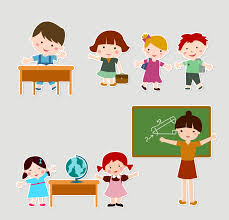 4.2. Biện pháp khắc phục
4.2.1. Do mất căn bản (mất gốc kiến thức)
GV thường xuyên củng cố lại hệ thống kiến thức theo chương trình.
Đưa ra nội dung bài tập phù hợp với kiến thức để học sinh có thể luyện tập kiến thức mới và ôn lại kiến thức đã học, có hệ thống câu hỏi từ dễ đến khó cho các đối tượng.
Dạy phân hóa theo từng đối tượng.
Quan sát và theo dõi từng hoạt động của các em bằng nhiều hình thức tổ chức: TĐ cá nhân, TĐ theo nhóm, theo tổ, đố vui, giải trí…Kết hợp KT thường xuyên việc học của các em mỗi ngày nhằm rèn thói quen học bài và làm bài, kích thích HĐ trí tuệ của HS.
Động viên, khích lệ, tuyên dương kịp thời (kết hợp với PHHS).
4. DẠY ĐỐI TƯỢNG HSY NHƯ THẾ NÀO CHO HIỆU QUẢ
4.2. Biện pháp khắc phục
4.2.2. Do động cơ học tập không đúng
Những học sinh rơi vào tình trạng trên dẫn đến: không học bài, không làm bài, thường xuyên để quên vở bài tập ở nhà, vừa học vừa chơi, không tập trung,… Để các em có hứng thú học tập, giáo viên phải nắm vững và phối hợp nhịp nhàng các phương pháp dạy học, thay đổi bằng hình thức trò chơi, sử dụng phong phú đồ dùng học tập,… để giúp các em hiểu bài, tự bản thân mình giải quyết các bài tập GV giao. Ngoài ra, GV động viên các bạn trong tổ nhắc nhở và giúp đỡ lẫn nhau mỗi khi các em mắc phải những lỗi trên.
Ngoài ra, giáo viên cần trao đổi trực tiếp với từng đối tượng học sinh bằng lời nói, cử chỉ, mệnh lệnh thuyết phục (kết hợp với PHHS).
Bên cạnh phương pháp giáo dục trực tiếp với từng đối tượng học sinh, giáo viên cần phải phối hợp phương pháp giáo dục tập thể. Dùng dư luận của tập thể tác động đến đối tượng học sinh cá biệt, xây dựng dư luận tập thể lành mạnh thành khối đoàn kết với phương châm “Sống có trách nhiệm”, thiết lập mối quan hệ tốt giữa các thành viên, khơi gợi động lực học tập của học sinh vì danh dự tập thể mỗi thành viên tự giác điều khiển hành vi bản thân.
Đối với những học sinh thường hay có những thái độ như bi quan, mất niềm tin, tự phụ, chủ quan,… trong học tập, trong sinh hoạt do đặc điểm tâm sinh lí của lứa tuổi, có lúc các em linh động, lại có lúc các em ù lì, chậm chạp,… tất cả các trường hợp đó, giáo viên phải tận dụng phương pháp kích thích các em để các em biết kềm chế bản thân, làm bớt những biểu hiện quá đà hoặc tạo hứng thú cho các em đang ù lì trở lại hoạt động vui chơi, hoà đồng với các bạn trong lớp.
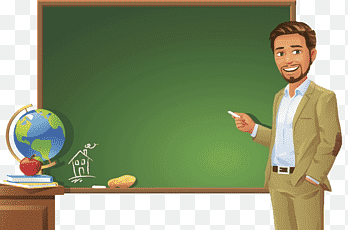 4. DẠY ĐỐI TƯỢNG HSY NHƯ THẾ NÀO CHO HIỆU QUẢ
4.2. Biện pháp khắc phục
4.2.3. Do hoàn cảnh gia đình 
Luôn quan tâm, trao đổi, lắng nghe ý kiến của học sinh. Khơi gợi cho HS nói lên những mong muốn, trăn trở của mình. Từ đó, sẽ nắm bắt được tâm tư, nguyện vọng, sở thích, thái độ trong quan hệ với mọi người của HS. Phát huy năng lực, sở trường của các em.
Thông qua nghiên cứu kết quả kiểm tra giữa kì, cuối kỳ, KSCL giáo viên sẽ nắm được mặt mạnh cũng như mặt hạn chế của HS. Trong quá trình dạy học, giáo viên cần chú ý phát hiện kịp thời lổ hổng trong kiến thức của các em để kịp thời bổ sung, kèm cặp thêm…
Xây dựng động cơ học tập cho học sinh yếu chính là xác định cho HS hiểu: học để làm làm gì ? Vì sao phải học ? Gia đình càng khổ càng phải học!
Ngoài các các cuộc họp PHHS giáo viên cần gặp gỡ riêng với PHHS. Hợp tác giữa giáo viên và phụ huynh là điều cần thiết để học sinh học tập và rèn luyện. Qua đó, giáo viên sẽ thông tin kịp thời đến phụ huynh về kết quả học tập, hạnh kiểm, các mặt tham gia hoạt động,… của con em mình thông qua “liên lạc”. giáo viên và phụ huynh cần có sự liên kết hai chiều nhằm có biện pháp tác động phù hợp, động viên khuyến khích các em có tiến bộ, nhắc nhở kịp thời nếu các em có dấu hiệu lơ là trong học tập (PHHS phải có trách nhiệm với con).
Giáo viên tạo điều kiện tốt nhất về TG để HS có thể hoàn thành bài học ngay tại lớp.
VD: “C” 6B, bố mẹ bỏ nhau, ở với bố không quan tâm, mẹ đi lấy chồng khác -> Tác động với PHHS mời đến trường gặp GVCN, BGH (nghĩa vụ; trắc ẩn); với HS (GV dang tay che chở).
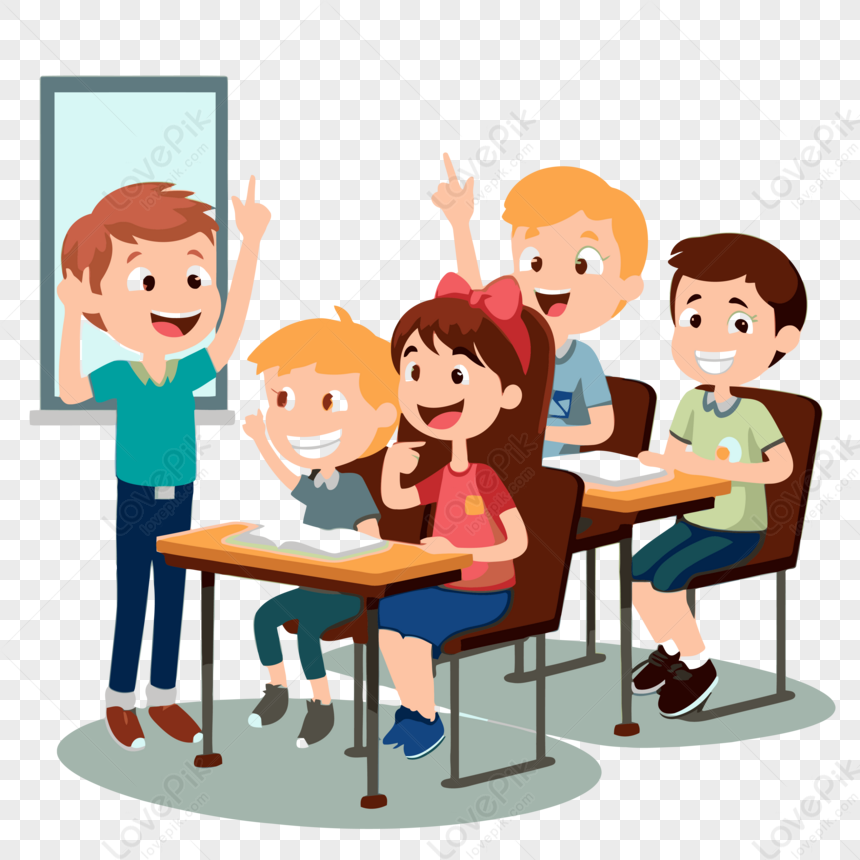 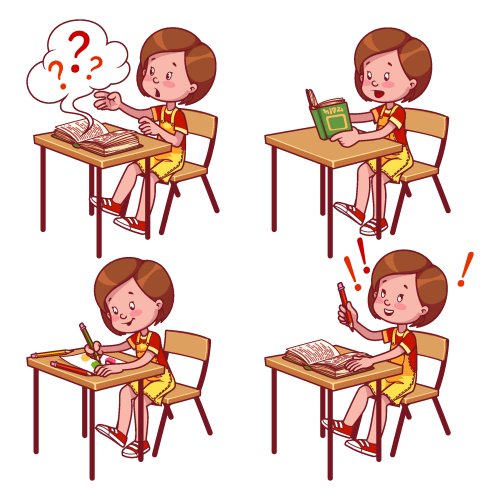 4. DẠY ĐỐI TƯỢNG HSY NHƯ THẾ NÀO CHO HIỆU QUẢ
4.2.4. Lưu ý trong quá trình dạy
GV để ý đến sơ đồ lớp, sơ đồ đối tượng cần quan tâm (Phụ lục).
Hệ thống câu hỏi, định hướng tư duy đến câu hỏi phụ; Lưu ý PP bàn tay nặn bột (từ từ để kích thích tư duy, dẫn đến đam mê…).
Làm việc nhóm, sức em nào đến đâu thì góp công đến đó vấn đề là kích thích sự vào cuộc của HS…
Bài tập về nhà câu dễ, câu khó, KTBTVN, CB lớp, GVBM, Áp Onluyen.
Đề KT: phù hợp lớp A mới nhiều, lớp B cũ nhiều…
Kết hợp giữa GVBM với GVCN, PHHS: Hậu KQ KT…
4. DẠY ĐỐI TƯỢNG HSY NHƯ THẾ NÀO CHO HIỆU QUẢ (Phụ lục)DSHS CẦN ĐẶC BIỆT QUAN TÂM KHI DẠY